Společenství praxe vzdělávací oblasti ICT
Petra Vaňková
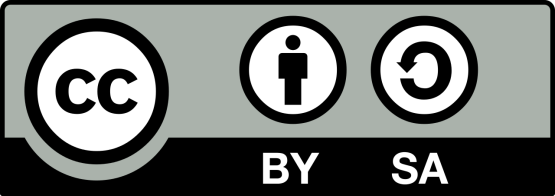 Celá prezentace je dostupná pod licencí CC BY-SA 4.0 Mezinárodní.
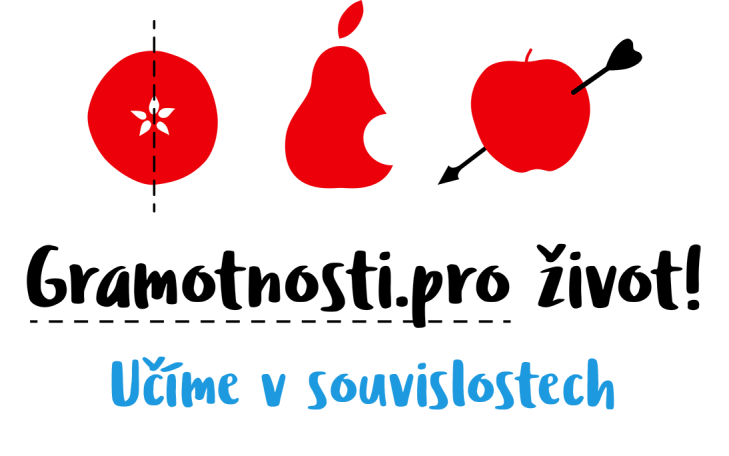 Podpora budování kapacit pro rozvoj základních pre/gramotností v předškolním a základním vzdělávání - Podpora práce učitelů (PPUČ) je financován Evropskou unií.
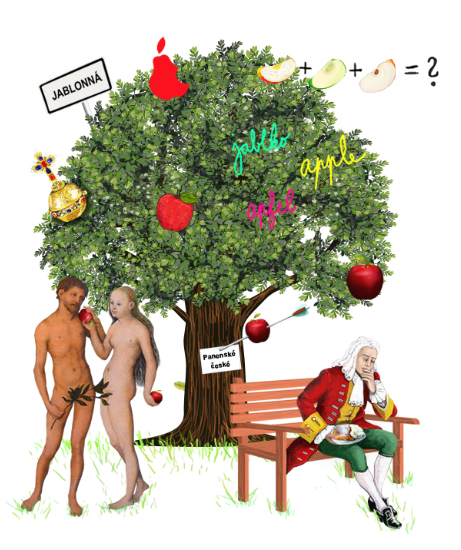 Podpora práce učitelů
Podpora budování kapacitpro rozvoj základních pre/gramotností v předškolním a základním vzdělávání
Informační systémy
Petra Vaňková
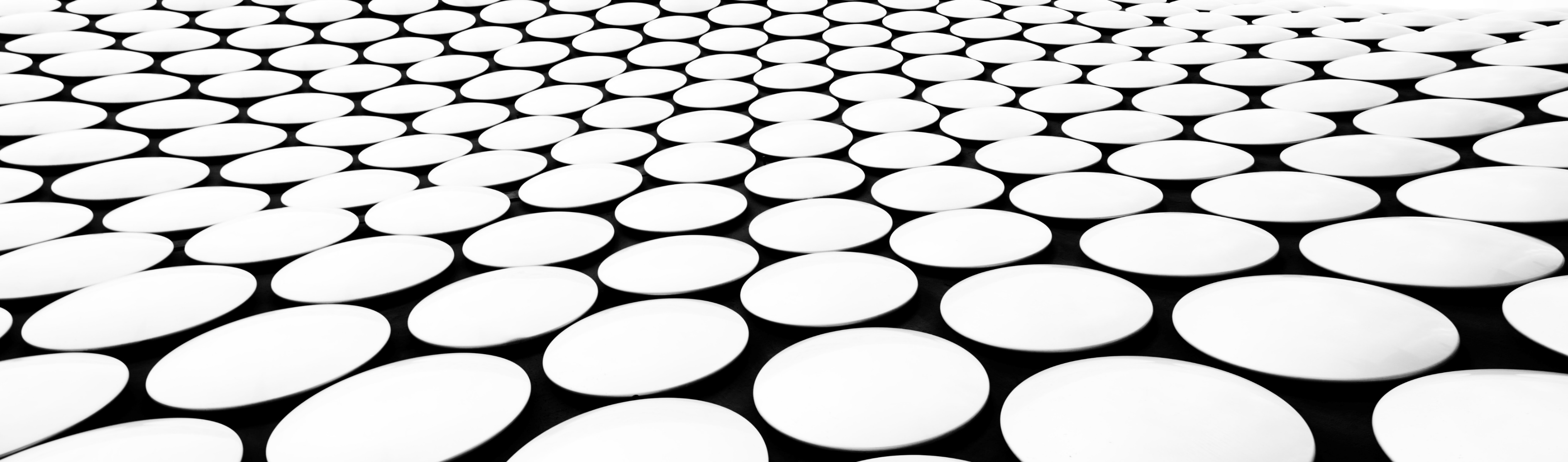 Vzdělávací obsah: Informační systémy
Inspirace a materiály
Příklady
Informační systémy
1. stupeň
v systémech, které ho obklopují, rozezná jednotlivé prvky a vztahy mezi nimi (skupiny objektů a vztahy mezi nimi, příklady systémů z přírody)
pro vymezený problém zaznamenává do existující tabulky nebo seznamu číselná i nečíselná data (shodné a odlišné vlastnosti objektů; řazení prvků do řad, číslovaný a nečíslovaný seznam, víceúrovňový seznam; tabulka a její struktura; záznam, doplnění a úprava záznamu)
2. stupeň
vysvětlí účel informačních systémů, které používá, identifikuje jejich jednotlivé prvky a vztahy mezi nimi; zvažuje možná rizika při navrhování i užívání informačních systémů 
nastavuje zobrazení, řazení a filtrování dat v tabulce, aby mohl odpovědět na položenou otázku; využívá funkce pro automatizaci zpracování dat
vymezí problém a určí, jak při jeho řešení využije evidenci dat; na základě doporučeného i vlastního návrhu sestaví tabulku pro evidenci dat a nastaví pravidla a postupy pro práci se záznamy v evidenci dat
sám evidenci vyzkouší a následně zhodnotí její funkčnost, případně navrhne její úpravu

informační systémy, návrh a tvorba evidence dat, hromadné zpracování dat
nová informatika v RVP ZV | revize ICT RVP v ZV (edu.cz)
1. Stupeň – informační systémy
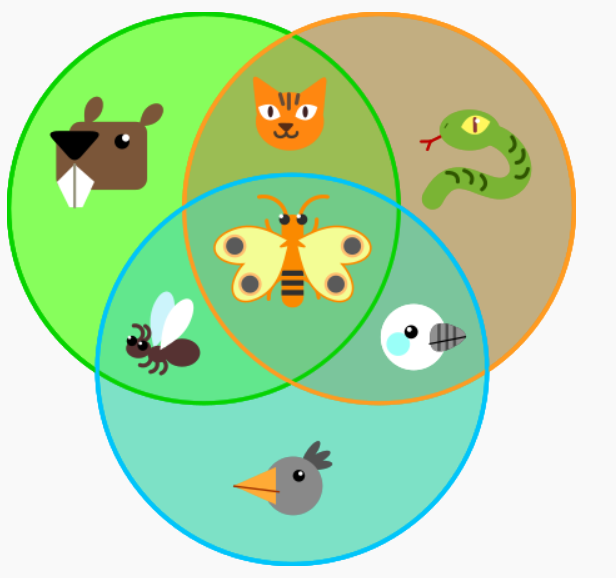 Informační systémy 
Systém, struktura, prvek, vztah
Pracuje se známými systémy a „rozkládá jejich vlastnosti na jednotlivosti, jak fungují, jak spolu souvisí“

Úvod do práce s daty 
Data, tabulka, kontrola 
Vizualizace, evidence, prezentace, porovnání, hodnocení
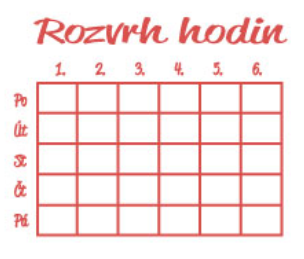 SVP4_kreativne-vpred_v20201229.pdf (imysleni.cz)
2. Stupeň – informační systémy
Informační systémy
Práce s informačními systémy školy
Vlastní role, role rodičů, učitelů, administrátora
Vlastní práva, možnosti a povinnosti v rámci školních informačních systémů
Rizika při využívání (přihlášení/odhlášení, heslo)
„základy práce se známou databází“
Návrh a tvorba evidence dat
Data v grafu a tabulce (data vs. Informace, získání dat, doplní, navrhne tabulku)
Orientace, třídění, filtrování, porovnávání, hledání chyby, interpretace dat, prezentace
Hromadné zpracování dat
Adresace, vzorce, funkce (číselné a textové vstupy), výpočty, filtr
Řazení dle kritérií, filtrování, výběr dat, vizualizace
SVP4_kreativne-vpred_v20201229.pdf (imysleni.cz)
Materiály
iMyšlení
Základy informatiky pro 2. stupeň ZŠ
Práce s daty pro 5. až 7. ročník základní školy
Další příklady:
Český statistický úřad | ČSÚ (czso.cz)
Bobřík informatiky 
Online data pro výuku Excelu
videotutoriály, návody (např. návody)
Aplikace pro hromadné zpracování dat: Power BI
Materiály
iMyšlení
Základy informatiky pro 2. stupeň ZŠ
Práce s daty pro 5. až 7. ročník základní školy
Další příklady:
Český statistický úřad | ČSÚ (czso.cz)
Bobřík informatiky 
Online data pro výuku Excelu
videotutoriály, návody (např. návody)
Aplikace pro hromadné zpracování dat: Power BI
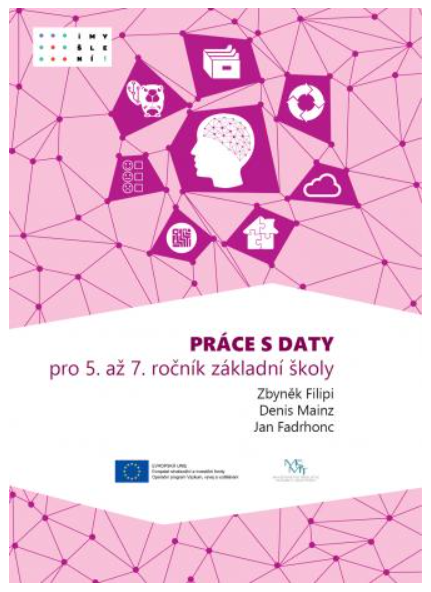 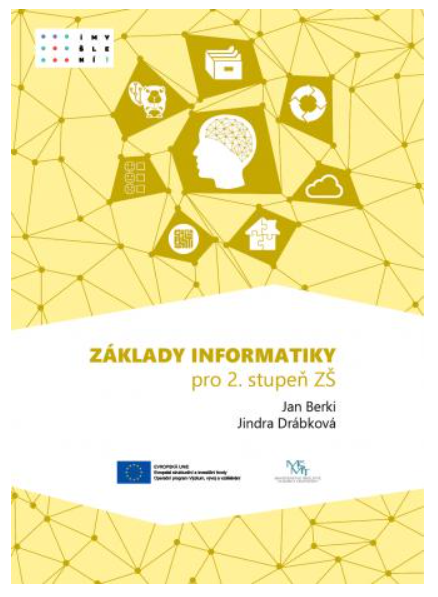 Materiály
iMyšlení
Základy informatiky pro 2. stupeň ZŠ
Práce s daty pro 5. až 7. ročník základní školy
Další příklady:
Český statistický úřad | ČSÚ (czso.cz)
Bobřík informatiky 
Online data pro výuku Excelu
videotutoriály, návody (např. návody)
Aplikace pro hromadné zpracování dat: Power BI
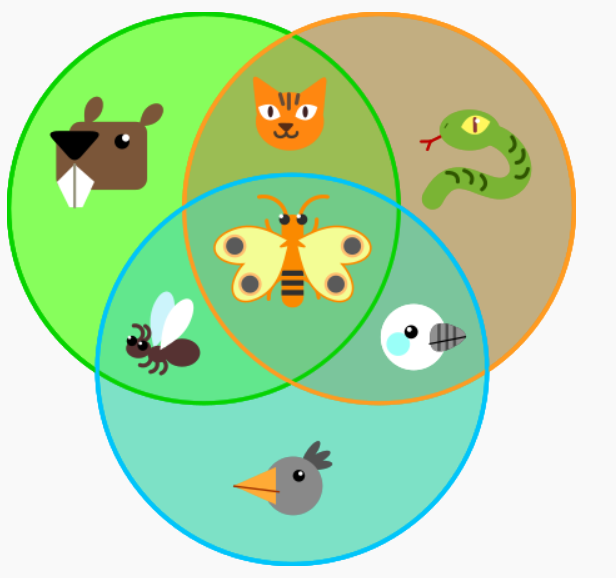 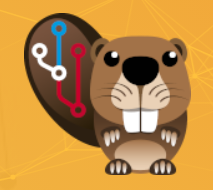 Materiály
iMyšlení
Základy informatiky pro 2. stupeň ZŠ
Práce s daty pro 5. až 7. ročník základní školy
Další příklady:
Český statistický úřad | ČSÚ (czso.cz)
Bobřík informatiky 
Online data pro výuku Excelu
videotutoriály, návody (např. návody)
Aplikace pro hromadné zpracování dat: Power BI
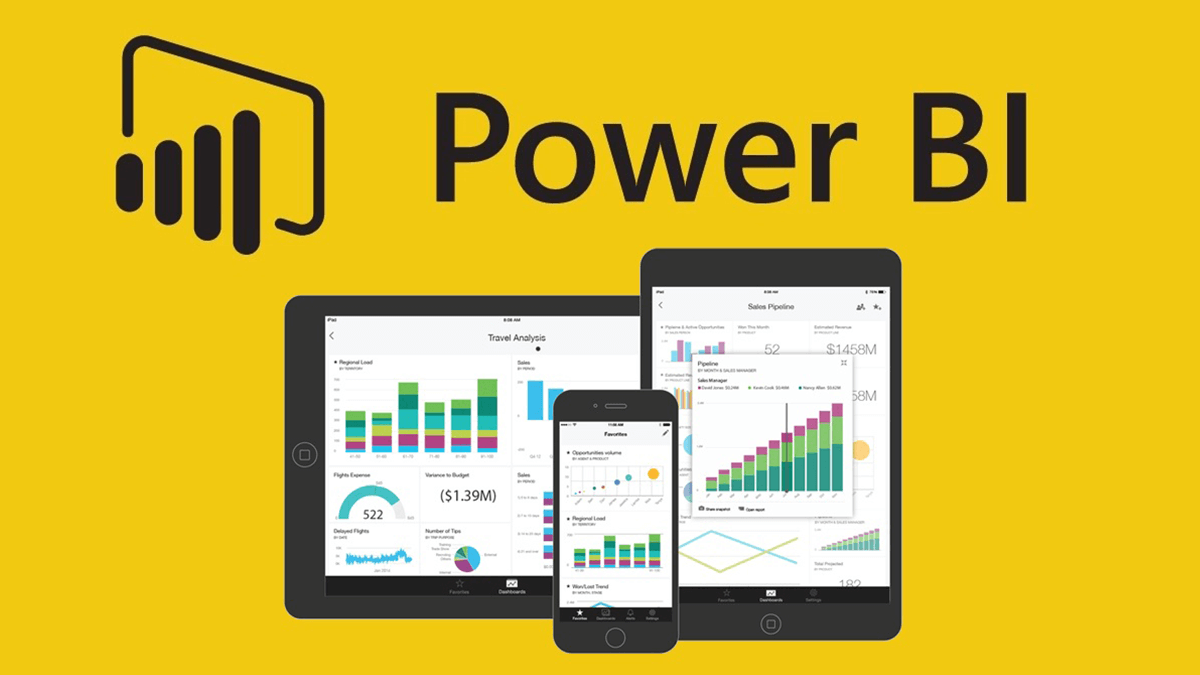 Příklady využití informačních systémů ve škole
Využití informačních systémů ve škole:
Elektronická žákovská knížka, např. Bakaláři, Škola Online
Využívání karet ke vstupu do konkrétních prostor (knihovna, počítačová učebna, vstup do školy)
Práce s síti (počet přihlášení uživatelů do počítače, sítě)
Čipování na obědy (práva a pravomoci, změny)
Práce s cloudovými aplikacemi v rámci instituce (uživatelské role, přístupy, práva), např. Office 365
Práce s e-learningovými možnosti školy (uživatelské role, přístupy, práva), např. Moodle, Google Classroom, MS Teams, …
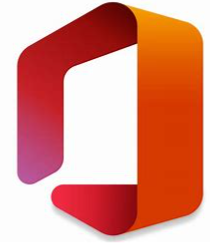 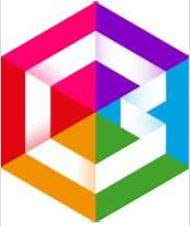 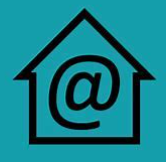 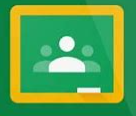 Příklad: Informační systém školy
[Speaker Notes: 1 A-L: https://jamboard.google.com/d/1ViglGuuK0F81fcPKsVtrHAXqYE4YhA1ik7wOurQkEEs/edit?usp=sharing


2 M-Ž:  https://jamboard.google.com/d/1KzTM4rCV7GgcuYRfhgjXRYmypqsDdrRoG7xEUTMgA9A/edit?usp=sharing]
Příklad: Digitalizace knihovny ve školeProjekt
Knihovna ve škole: navrhnout vše potřebné pro možnost digitalizace knihovny ve škole
Jak funguje knihovna?
Jaká data evidovat o knihách?
Jaká data evidovat o těch, kdo si knihy půjčují?
Výstup:
Grafické zpracování fungování knihovny (diagram, myšlenková mapa)
„Objekty“ (osoby, věci), se kterými je nutné počítat
Vztahy mezi objekty
Navržení jednotlivých položek (tabulka)
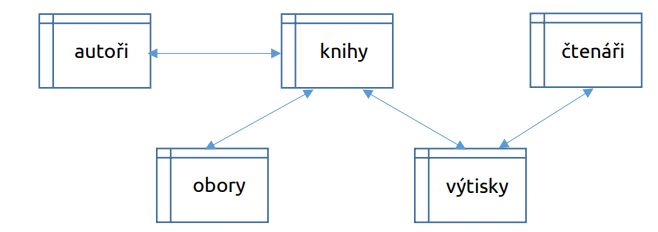 Příklad: internet jako systém informací a služebsoučást vlastního mediálního portrétu
Jak se vyvíjí internet? (diskuze nad problematikou internetu web 1,0 web 2.0, web 3.0, …)
Jak využíváme internet jako informační systém?
Jaké systémy služeb využíváme? 
Služby: fórum, sociální síť, e-shopy, kartotéky…
Moje přihlášení do systémů, jejich nastavení a bezpečí
Digitální stopa
Jaké informace o sobě zanecháváme v různých systémech?
Děkuji za pozornost
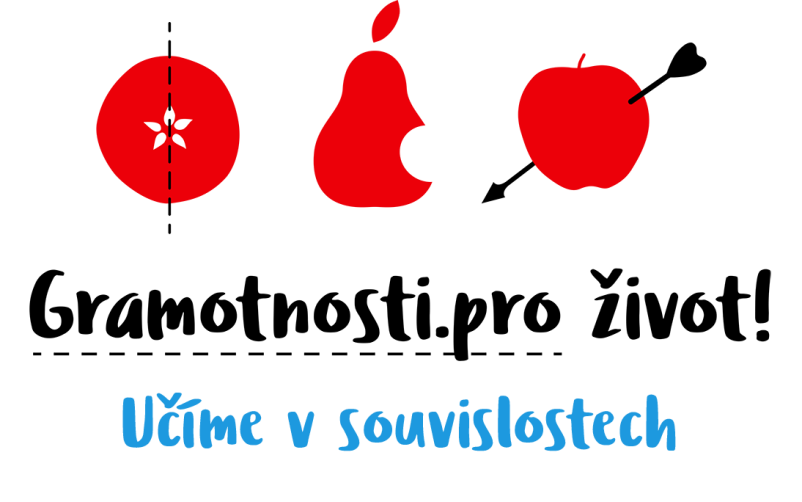 PhDr. Petra Vaňková Ph.D.
Katedra informačních technologií a technické výchovy, Pedagogická fakulta, Univerzita Karlova
Konktakt: petra.vankova@pedf.cuni.cz